Texto Aquí
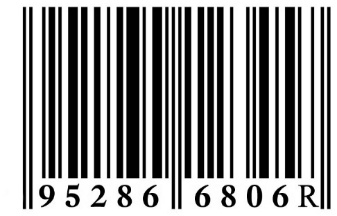 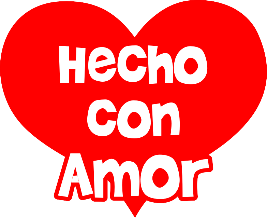 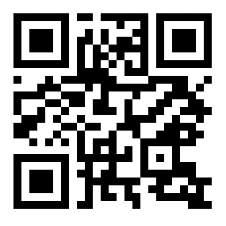 [Speaker Notes: Diseños Editables en www.robnei.blog]
Diseñado por:
wWw.Robnei.blog
Ver video de como Armar estas Bolsitas de Regalo
https://youtu.be/qRDWA_rL6AI
[Speaker Notes: Diseños Editables en www.robnei.blog]